Центр развития добровольчества (волонтерства) в Верхнедонском районе на базе МБУК «ДК ст. Казанской»
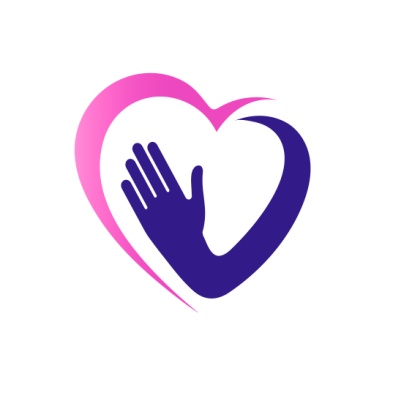 Центр развития волонтерства (добровольчества) в Верхнедонском районе создан в сентябре 2019 года на базе МБУК «ДК ст. Казанской». Постановление «О создании центра развития добровольчества (волонтерства) в Верхнедонском районе» 
от 27.09.2019 №931
За период работы Центра проведено 72 мероприятия, увеличено количество волонтеров, зарегистрированных на ЕИС DOBRO.RU и вовлеченных в социальную практику до 4007 человек. Оказана помощь в прохождении обучения на платформе ДоброУниверситет 74 добровольцам по 20 курсам. Осуществлена консультационная помощь и информационная поддержка организациям при регистрации и прохождении верификации организаций на сайте ЕИС DOBRO.RU. На сегодняшний день на сайте ЕИС DOBRO.RU зарегистрировано 14 организаций Верхнедонского района.
	При Центре созданы: клуб «Мы Вместе», муниципальный волонтерский штаб Всероссийской акции взаимопомощи «Мы Вместе»,функционируют волонтерские движения: Волонтеры Победы, Волонтеры медики, Волонтеры движения «Делай», Школа безопасности, Волонтеры культуры и «Серебряное» волонтерство.
	В состав актива Центра входит 83 волонтера.
Участие в региональных, окружных, Всероссийских и международных мероприятиях, в том числе с проведением на территории Верхнедонского района:

 Всероссийская акция взаимопомощи «Мы Вместе»;
Общероссийская акция «Новый год в каждый дом»
Всероссийская акция «День учителя»;
Всероссийская  акция «Блокадный хлеб»;
Акция «Мы вместе соберем ребенка в школу»;
Областной просветительский фестиваль добровольчества «Добротур»;
Акция Волонтеры благоустройства;
 Акция Волонтеры переписи;
 Волонтерская акция «Дорога на выборы»;
 Международная премия «Мы вместе»;
 «Региональная премия «Мы Вместе»;
Всемирная акция «Зажги синим»;
Всероссийская акция «10 000 шагов к жизни»;
Образовательно-интерактивные встречи «Уроки БезОпасности»;
 Образовательно-интерактивные встречи «Уроки Доброты»;
 Форум «Старшее поколение Дона»
Традиционные мероприятия:
Акция «Российская ленточка»;
 Акция «Георгиевская ленточка»;
Поздравление ветеранов на дому;
 Цветы под окнами ветеранов;
 Субботники по уборке и благоустройству памятников;
 Экологические субботники;
 Добрая суббота
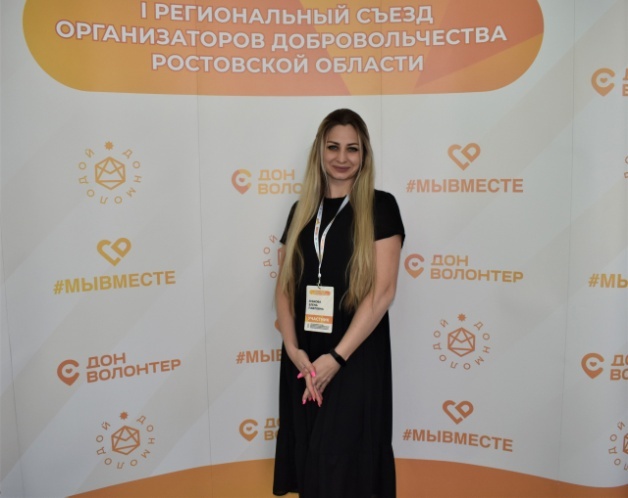 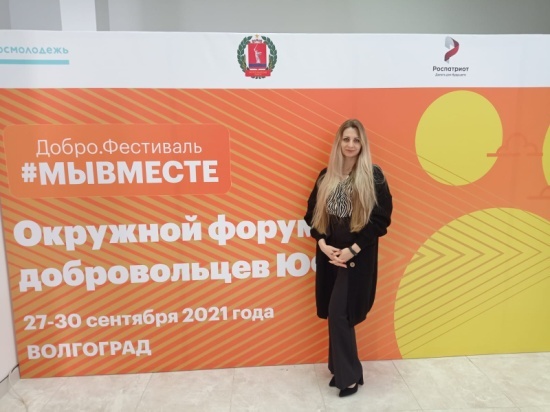 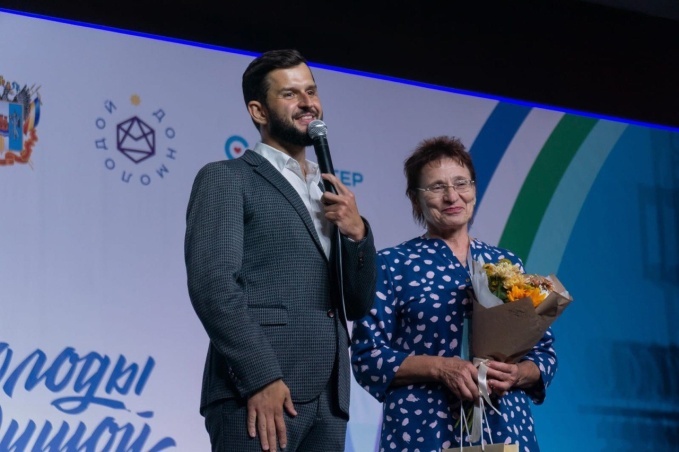 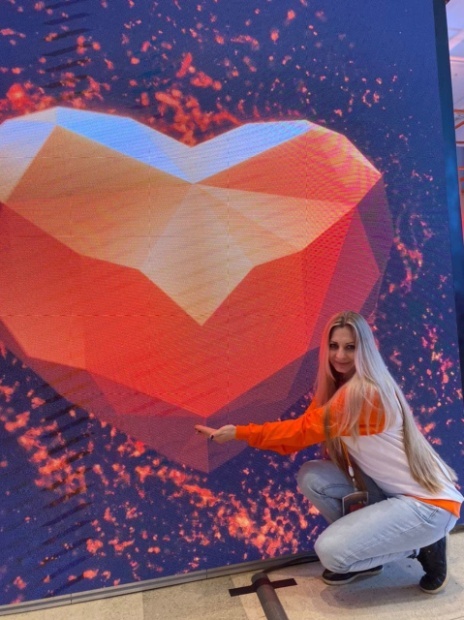 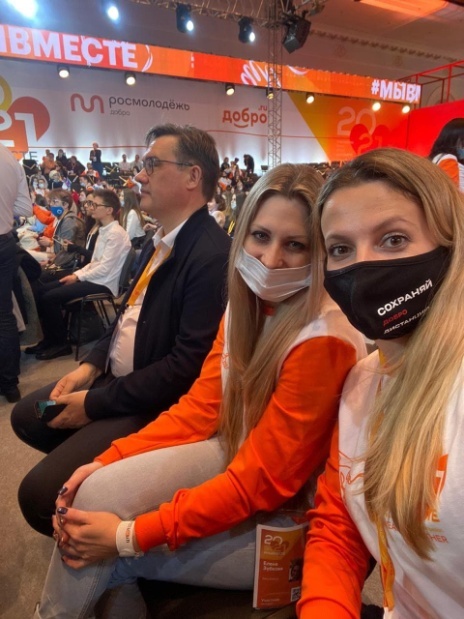 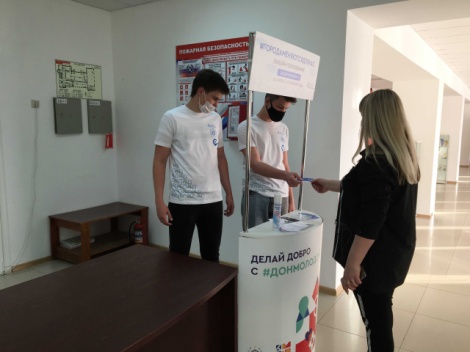 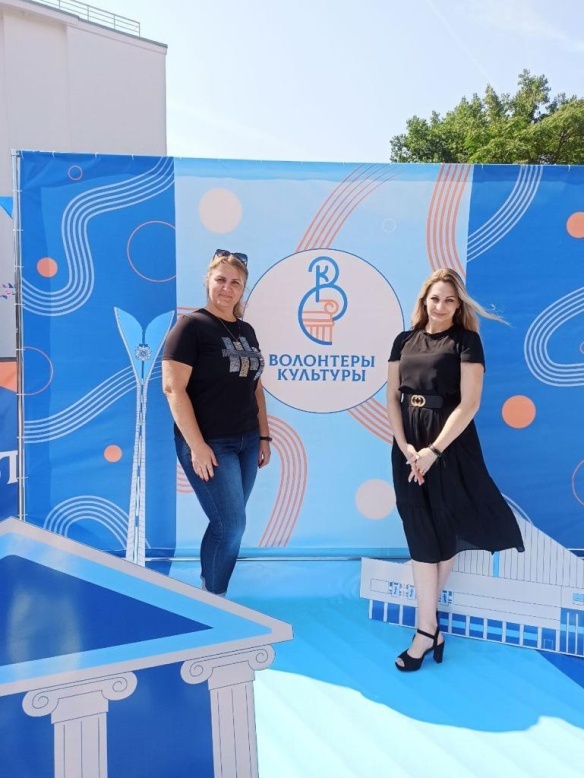 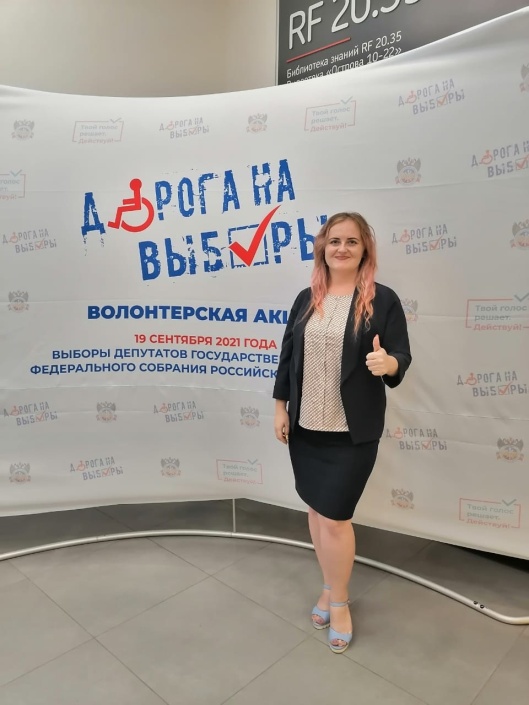 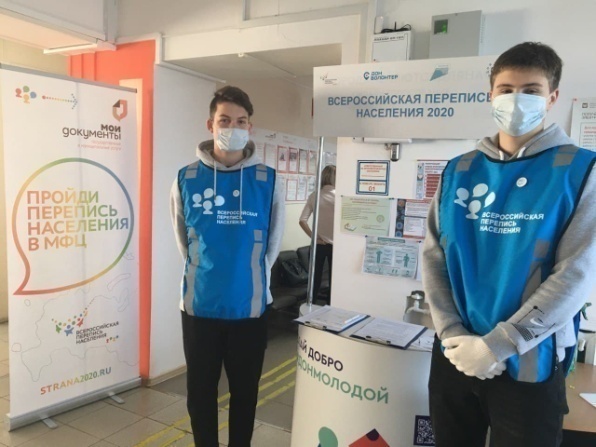 #МЫВМЕСТЕ
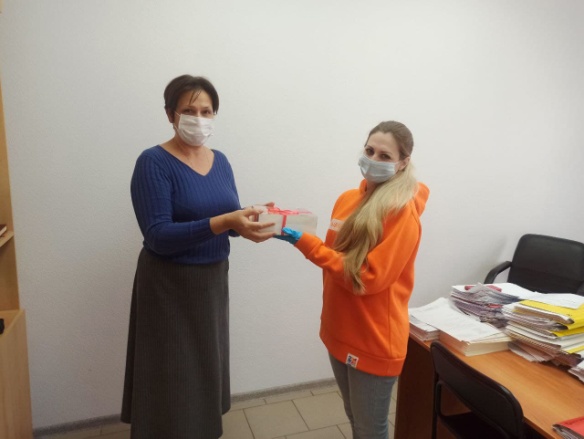 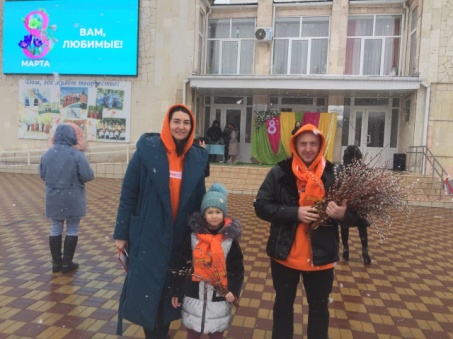 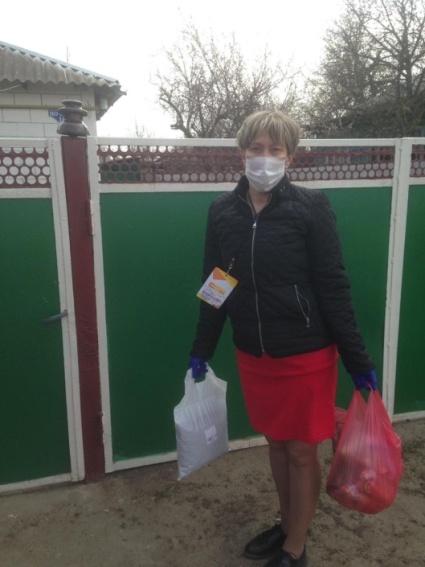 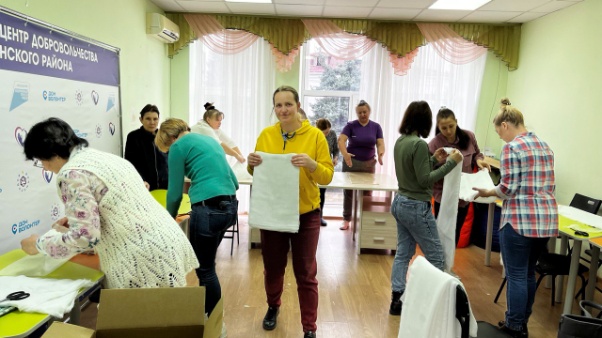 Маленькие радости для врачей
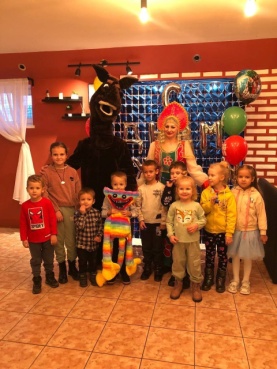 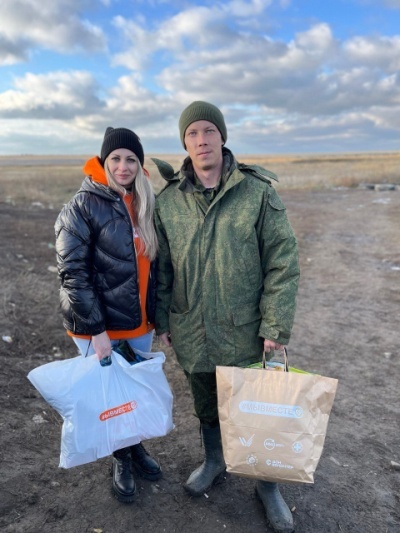 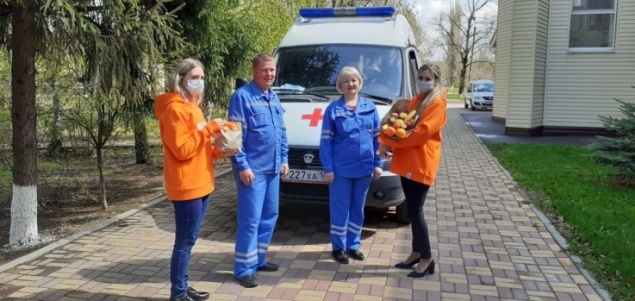 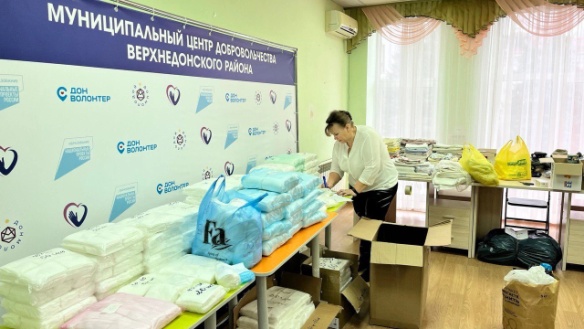 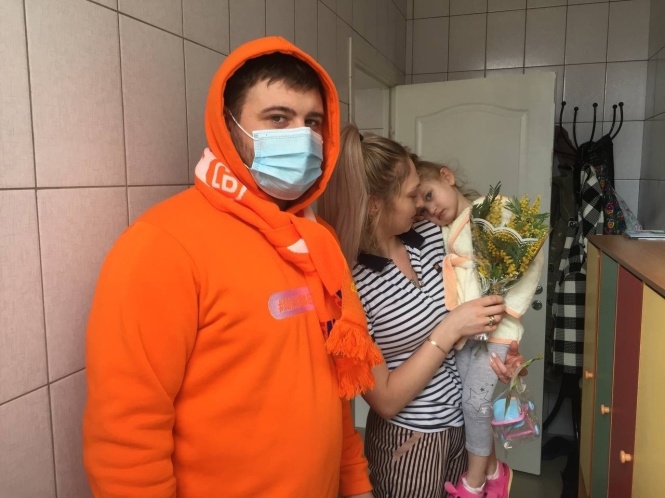 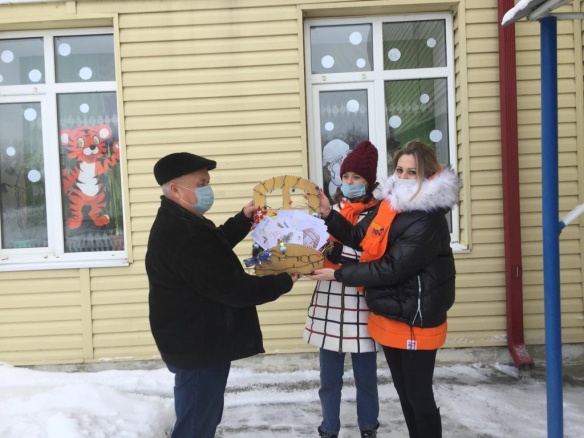 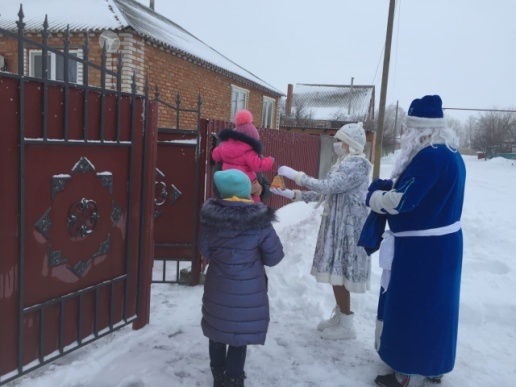 Акции, посвященные 8 Марта
Новый год в каждый дом
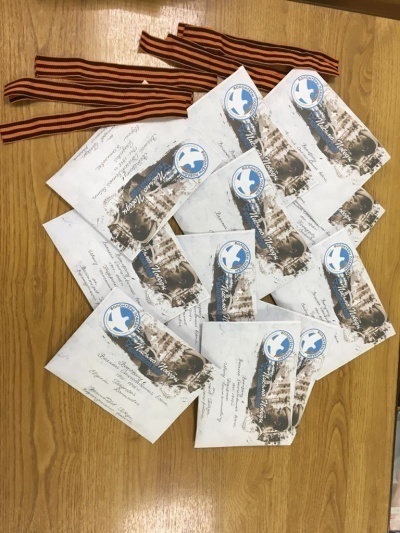 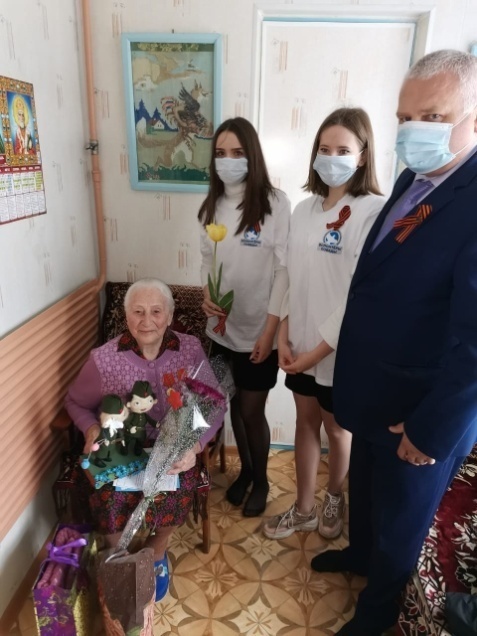 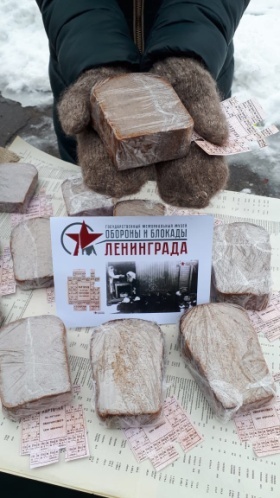 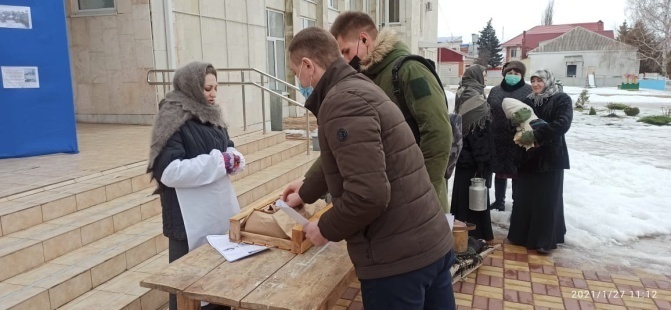 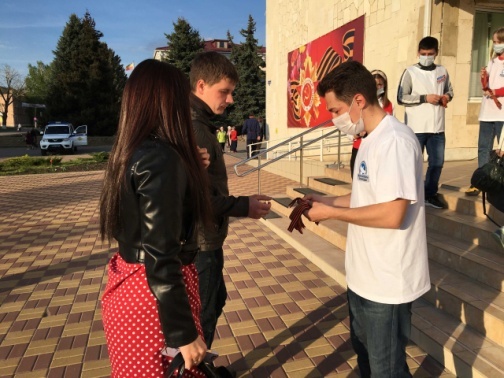 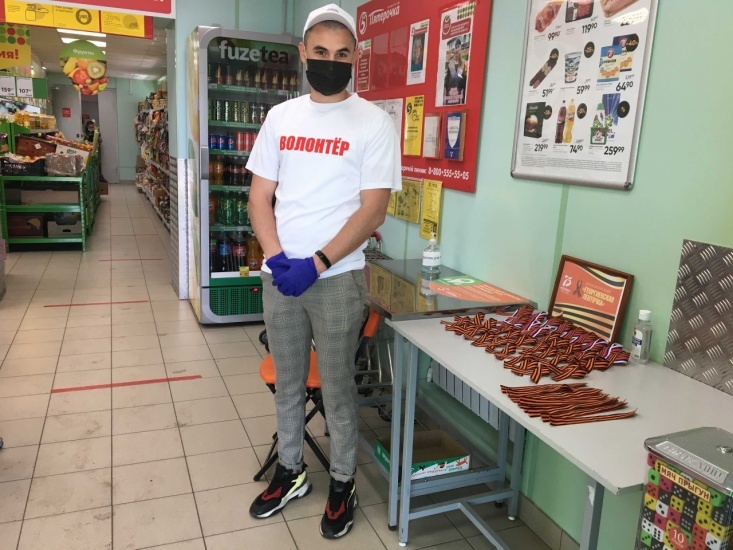 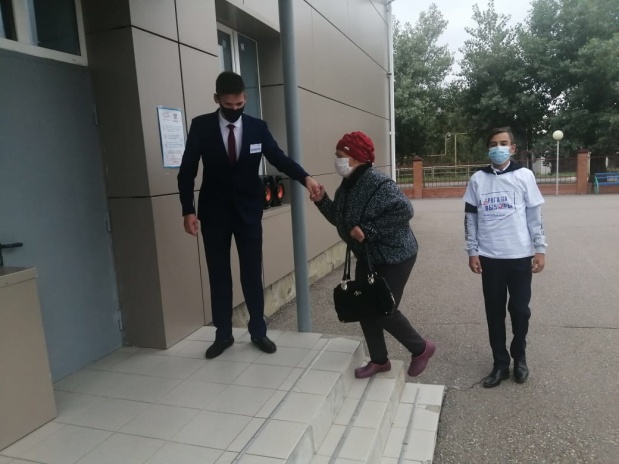 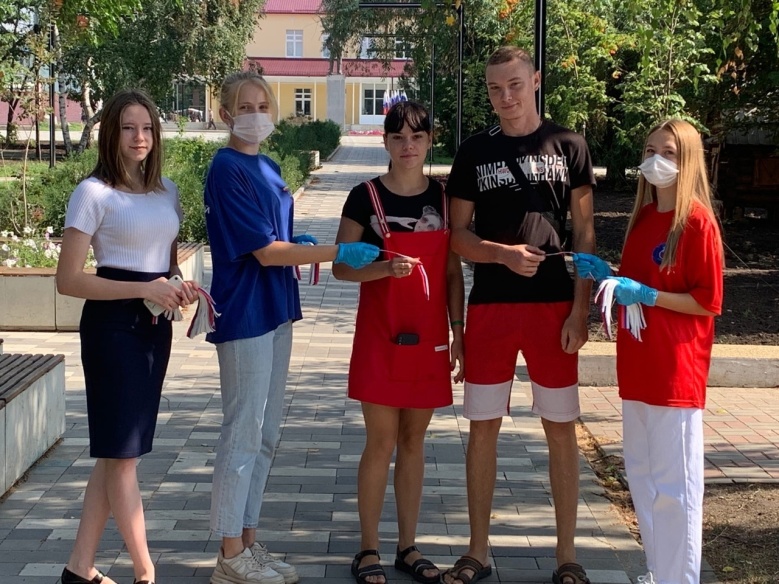 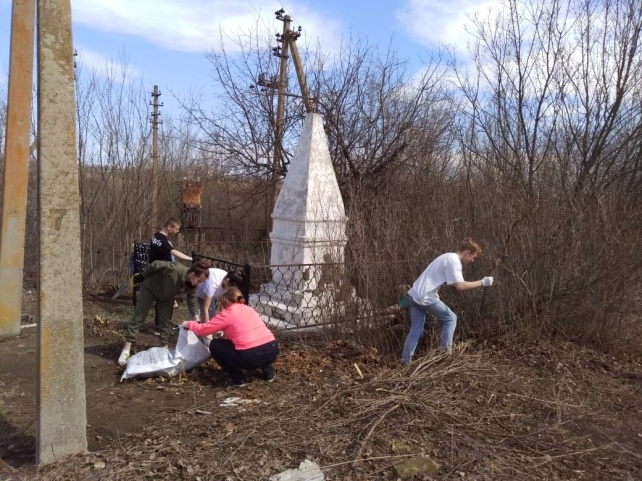 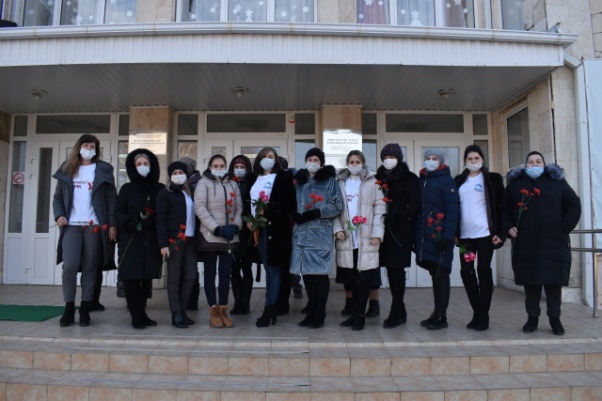 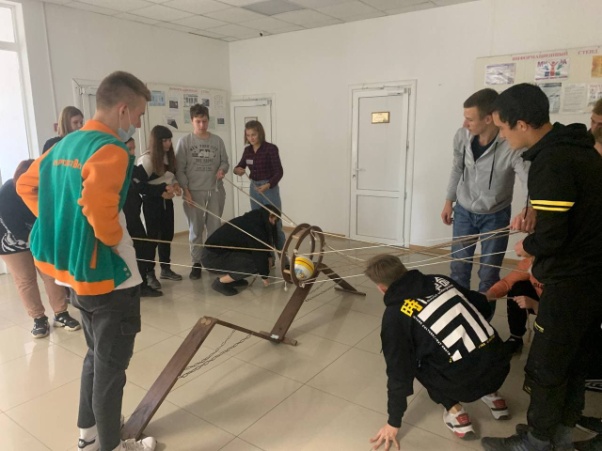 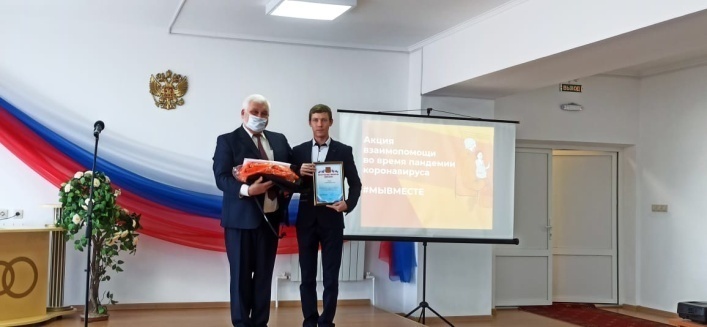 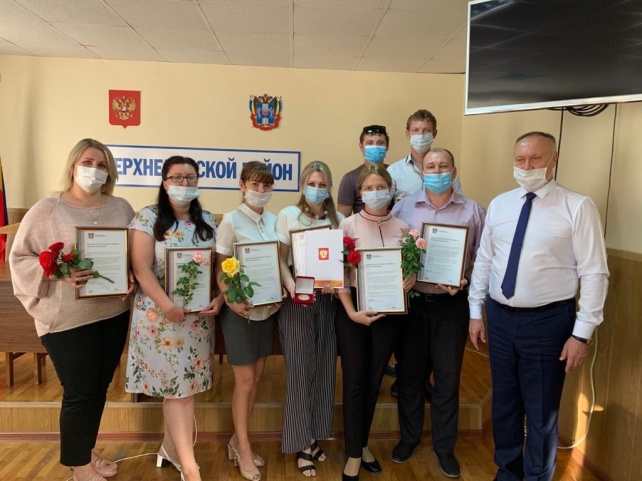 Награждение
Добротур
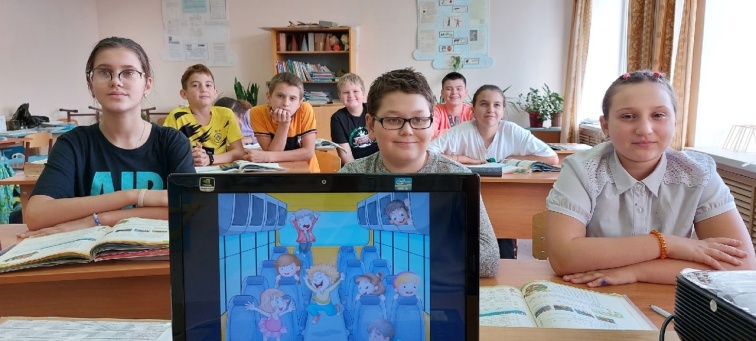 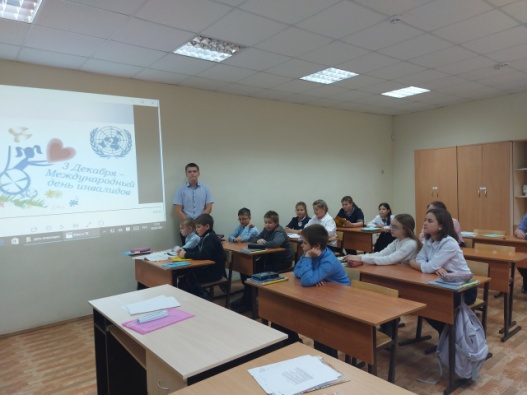 Уроки безопасности
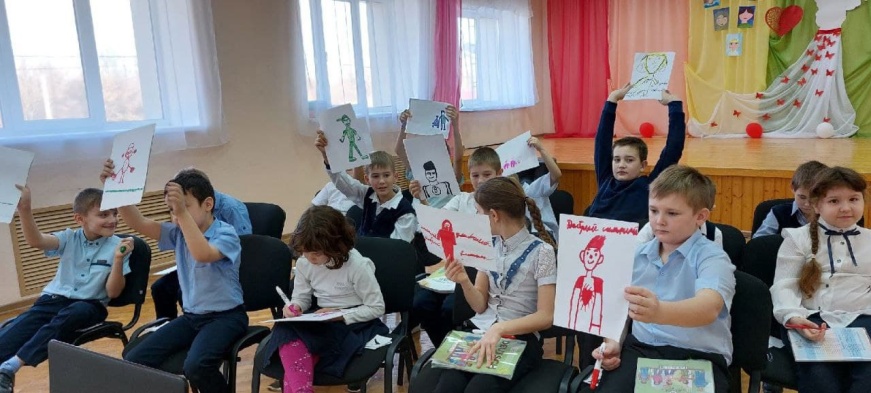 Уроки доброты
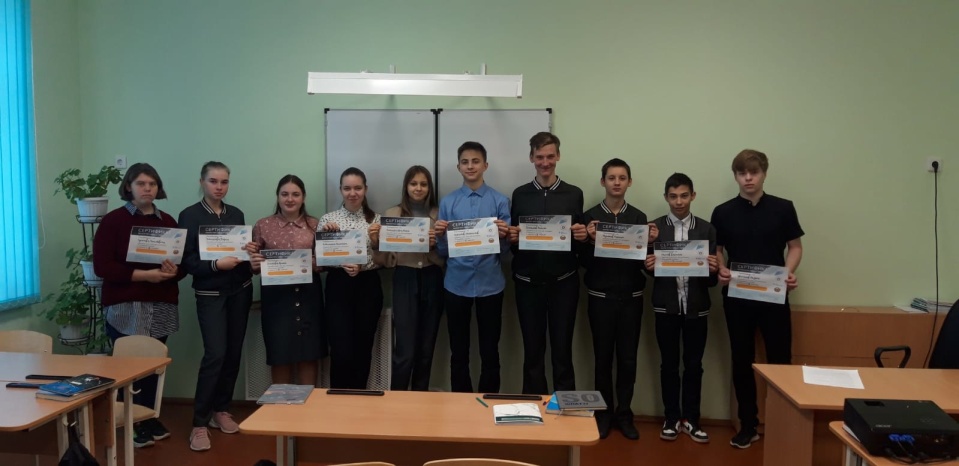 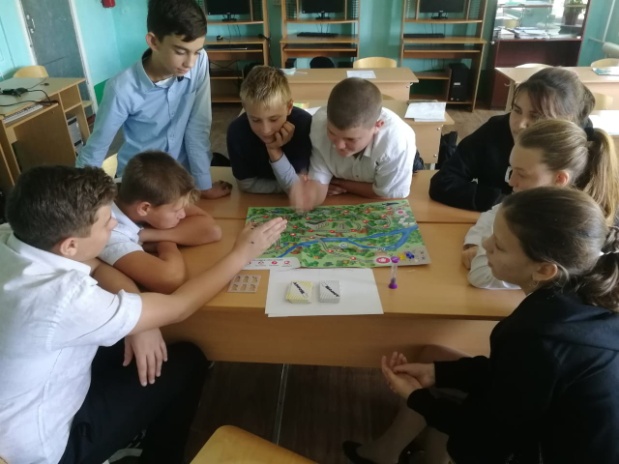 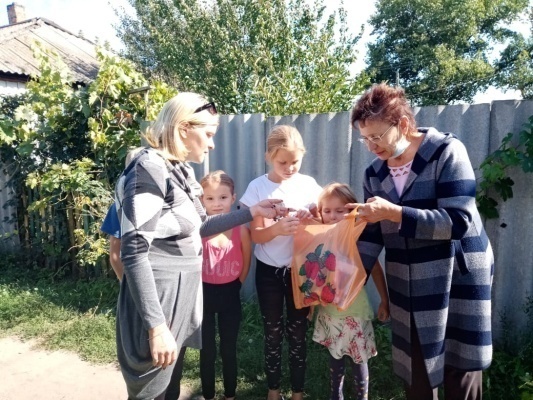 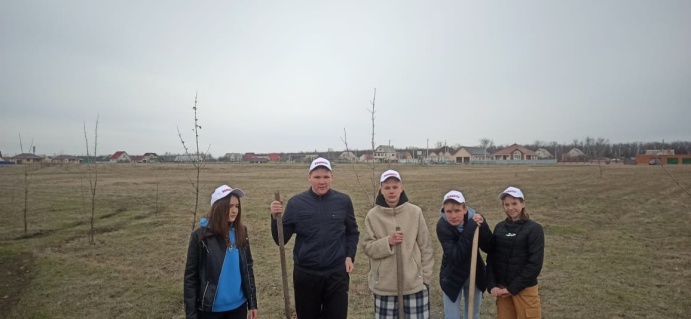 Аллея Космонавтов
Играем в Добротайм
Вместе соберем ребенка в школу